1/2
5,5+2,3
Обобщающий урок в 5 классе по математике
«Действия с десятичными дробями»
63,78 ≈ 63,8
Фронтальный опрос
1. Какая дробь называется десятичной?
2.  Как сложить десятичные дроби?
3. Как вычесть десятичные дроби?
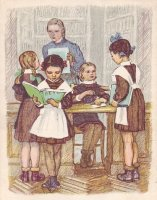 4. Как округлить десятичную дробь?
5. Как умножить десятичную дробь                       на десятичную дробь?
6. Как разделить десятичную дробь на число?
МОЛОДЦЫ!
УСТНЫЙ СЧЕТ
1.  14,2+3,52.  15,32-2,23.  17,35*104.  5,2*35.  7,2:86.  7-5,27.  5,6:1008.  3,7*0,2
=17,7
=13,12
=173,5
=15,6
=0,9
=1,8
=0,056
=0,74
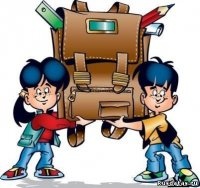 Историческая справка
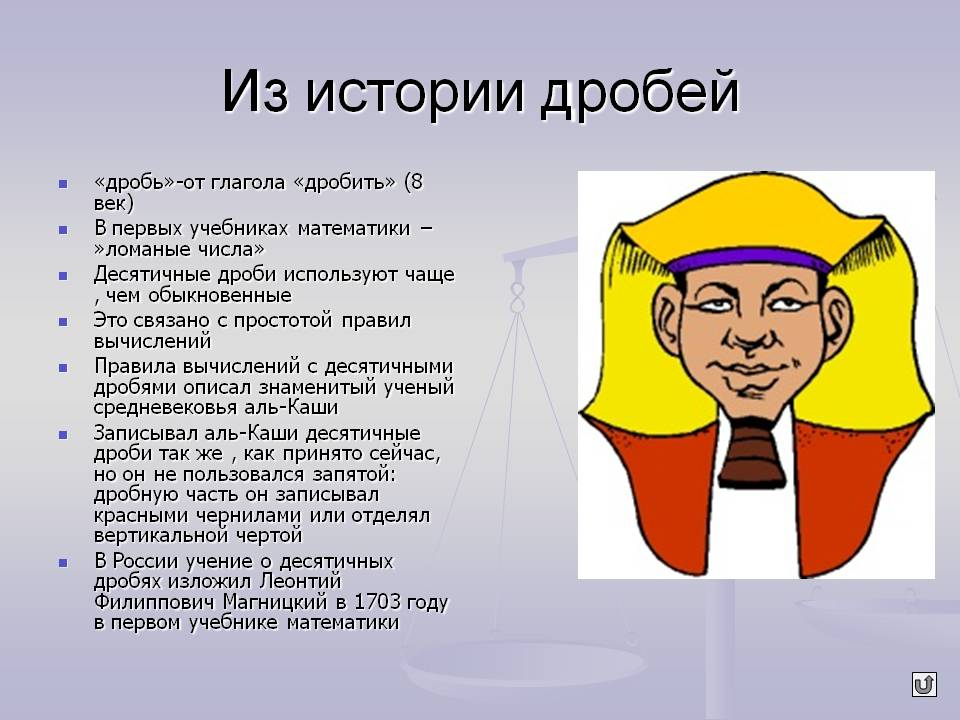 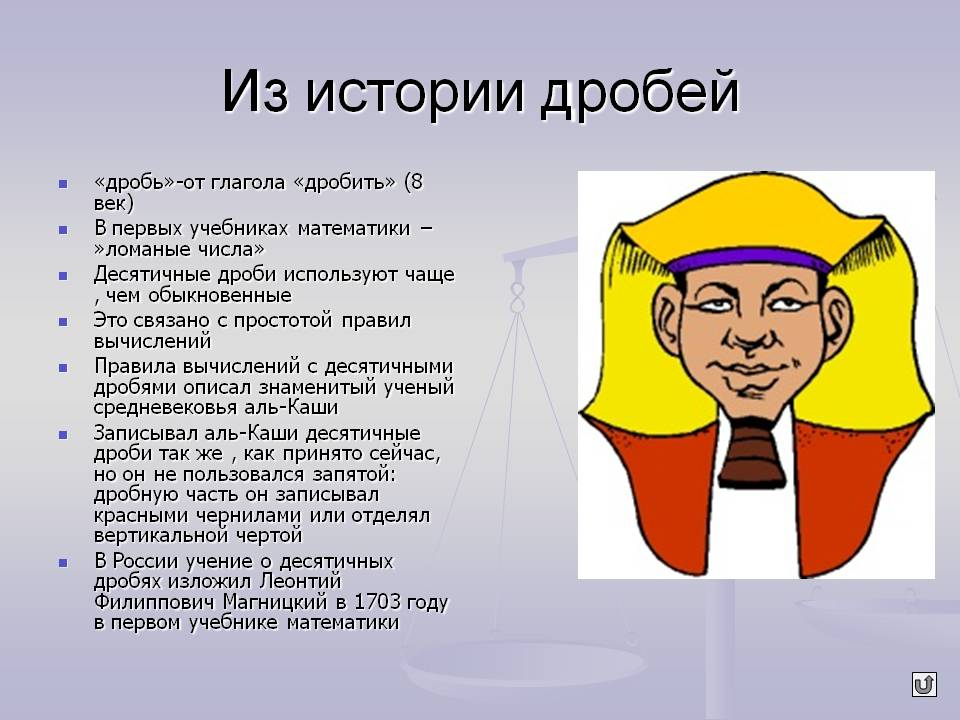 Выполнение заданий
1. Округлите десятичные дроби
в) до десятков:
413,3≈
664,3≈
273,58≈
г) до сотен:
801,9≈
2405≈
1267,1≈
а) до десятых:
6,713≈
16,051≈
9,25≈
б) до сотых:
0,526 ≈
2,408≈
8,555≈
410
6,7
16,1
660
9,3
270
800
0,53
2400
2,41
1300
8,56
Выполнение заданий
2. Вычислите произведение  
28 * 34
=952
2,8 * 34
28*0,34
  952:34
 95,2:34
=95,2
=9,52
=28
=2,8
Выполнение заданий
3. Решите уравнение
7х-365,72=47,28
х=59
(х-73,5)*6=57
х=83
Выполнение заданий
4. Задача
Какое расстояние проедет автомобиль  за 3,5 часа, если его скорость 85, 5 км/ч ?
S =299,25
ФИЗКУЛЬТМИНУТКА
Самостоятельная работа
1 вариант                                             
1.  Вычислите: 550,8: 27-5,3; 
А           15,1                В         16,1                    С           15,2                  D       16
2.  Решите уравнение х: 3,5= 1,12;
А           3,29                  В           3,92                    С           3,12                     D        1,23
3.  В дно реки забили бетонный столб высотой 9,6 м так, что 3,4 м  было в земле, а 1,8 м над                 
 водой. Какова глубина реки в этом месте? 
А            6,2                     В          7,4                     С              4,4                      D       5,2
А           15,1
В           3,92
С              4,4
2вариант
1.Вычислите: 0,35∙ 30,5-5,35;
А             5,33                  В          5,23                    С            3,52                     D       5,325
2. Решите уравнение: 75х = 172,5;
А              3,2                   В           22,3                   С             2,3                       D       3,22
3. Ученики 5 «А» класса собрали 215,7кг яблок, а 5 «Б» класса - на 23,6 кг больше. Сколько килограмм яблок собрали вместе?
А              455                   В      239,3                     С              192,1                   D     407,8
D       5,325
С             2,3
А              455
Домашнее задание№ 1260, №1263.
оценим свои знанияКак мы сегодня поработали?

20-15  - «5» - красное облако
15-10 -  «4» - зеленое облако
10-5   -  «3» - синее облако
Литература
1. Математика. 5 класс. Учебник. Виленкин Н.Я., Жохов В.И. и др.
2. Дидактические материалы по математике для 5 класса. Чесноков А.С., Нешков К.И.
3. Математика. 5 класс. Самостоятельные работы. Зубарева И.И., Мильштейн М.С., Шанцева М.Н.
4. Математика. 5 класс. Блицопрос.  Тульчинская Е.Е.
5. Сборник задач и упражнений по математике. 5 класс.  Гамбарин В.Г., Зубарева И.И.
Ссылки на сайты:
http://ru.wikipedia.org/wiki/%D0%94%D0%B5%D1%81%D1%8F%D1%82%D0%B8%D1%87%D0%BD%D0%B0%D1%8F_%D0%B4%D1%80%D0%BE%D0%B1%D1%8C        Десятичная дробь
http://900igr.net/kartinki/matematika/Sravnenie-desjatichnykh-drobej/011-Iz-istorii-drobej.html  Картинки на тему: десятичная дробь, факты из истории
http://pedsovet.su/load/244-1-0-3017  физкультминутка для глаз
http://www.uchportal.ru/load/27    тесты по математике